TOÁN 1
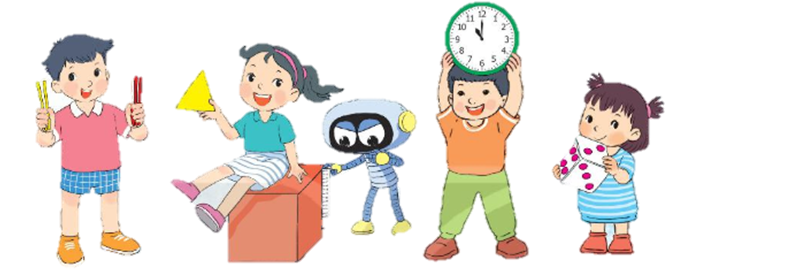 Khởi động
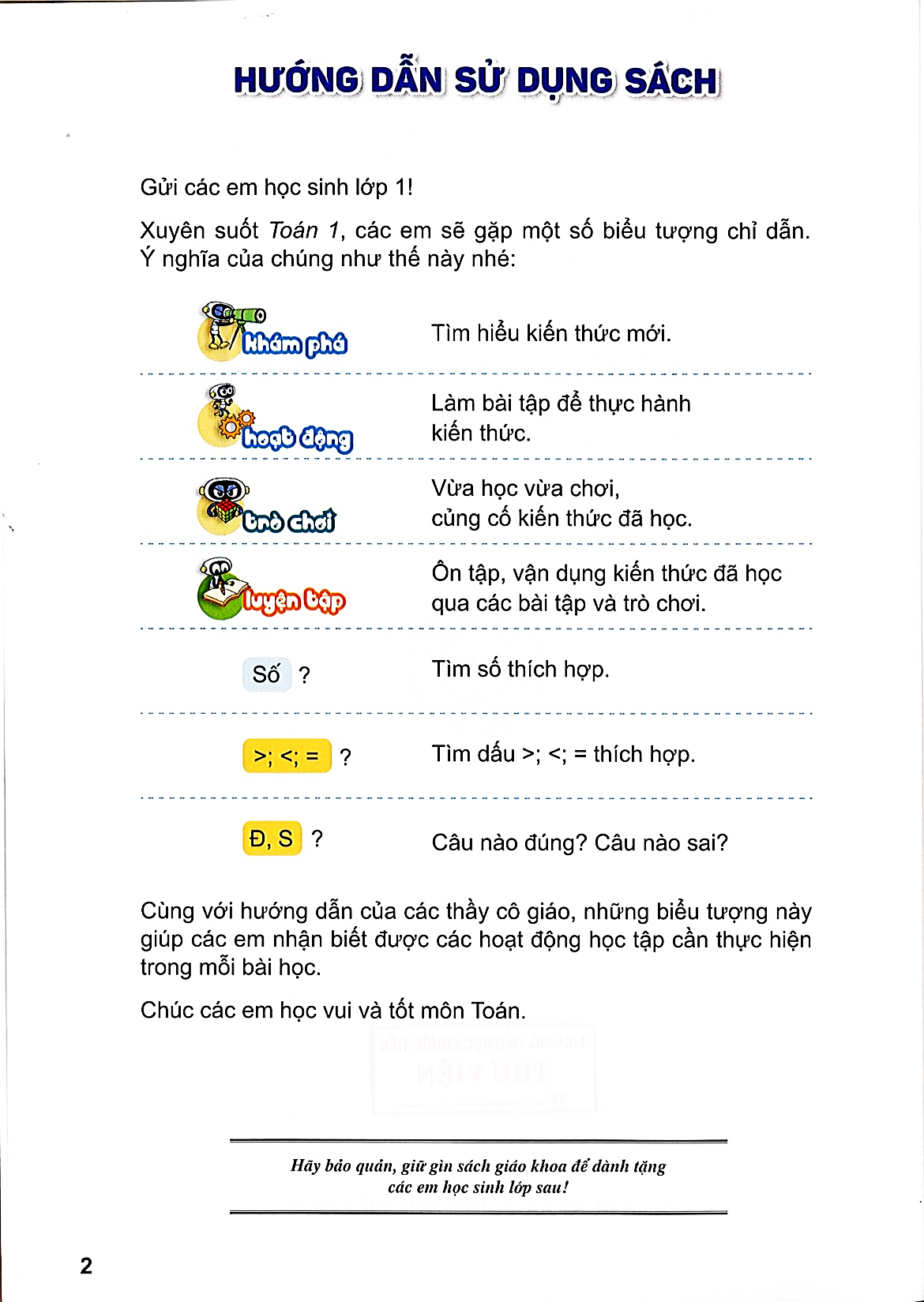 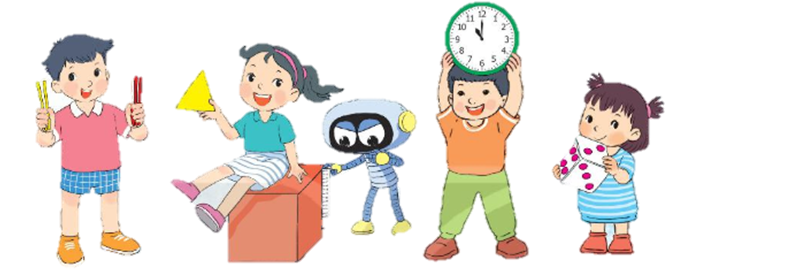 Sách Toán_trang 48
Có bao nhiêu hình tròn? Bao nhiêu hình vuông? 
Bao nhiêu hình tam giác? Bao nhiêu hình chữ nhật?
1
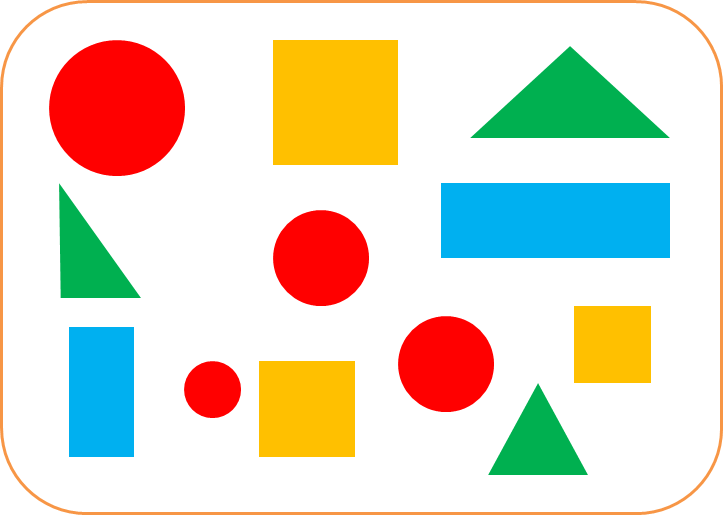 ?
4
?
3
?
3
?
2
Các que tính được xếp thành hình dưới đây. Trong hình đó có bao nhiêu hình vuông? Bao nhiêu hình tam giác?
2
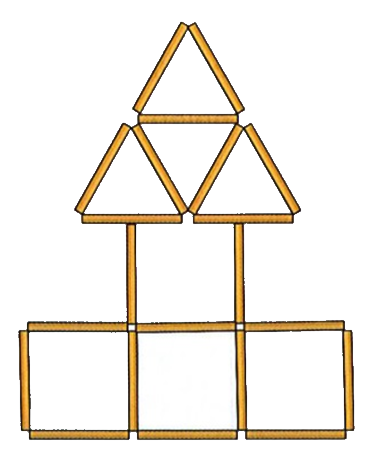 ?
4
?
5
Có bao nhiêu hình vuông, hình tròn, hình tam giác, hình chữ nhật trong mỗi hình sau?
3
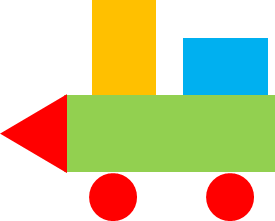 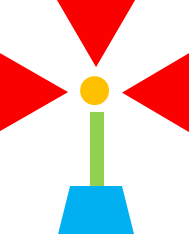 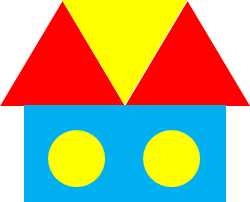 a)
b)
c)
3
2
1
0
3
1
1
0
1
2
3
0
[Speaker Notes: Tác giả SGK đã lồng ghép thống kê vào hình học]
4
Những hình nào không phải là hình vuông?
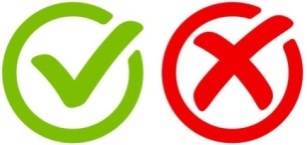 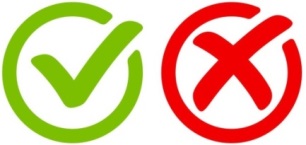 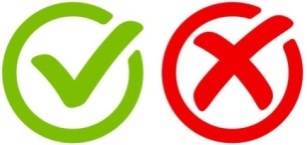 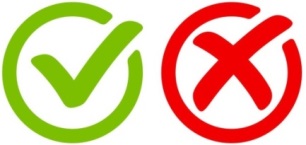 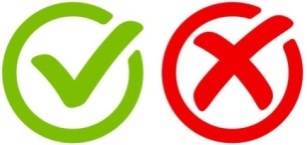 Củng cố
[Speaker Notes: Bài học khá dài nên củng cố GV linh động nhé]
Dặn dò
Tạm biệt các bạn!
Tạm biệt các bạn!
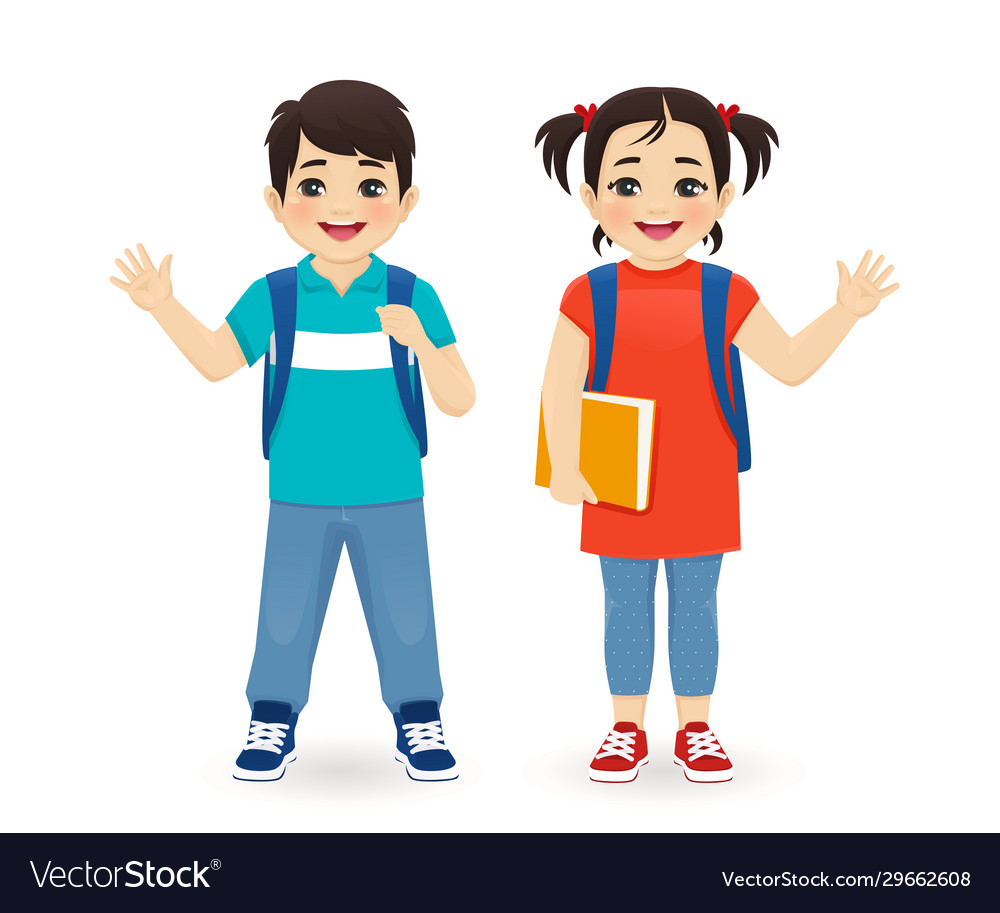